Effects of Patients Solicitation of Dialysis Facilities 
on Patients’ Survival in Korea

Young-Ki Lee1, Hyung-Yun Choi2, Kiwon Kim3, Ajin Cho1, Jong-Woo Yoon1, Jung-Woo Noh1, 
Woo Hun Kang4, Young Il Choi5, Eun Hee Kim6, Young Shin Shin6 and Dae Joong Kim7

1Department of Internal Medicine, Hallym University College of Medicine, Seoul, 2Department of Management of Chronic Disease, Korea Centers for Disease Control & Prevention, Cheongju, 
3Department of Internal Medicine, National Medical Center, Goyang, 4Samsung Myungin Internal Medicine Clinic, Icheon, 5Young IL Choi Internal Medicine Clinic, Suwon, 
6Health Insurance Review & Assessment Service, Seoul, 7Nephrology Division, Department of Internal Medicine, Sungkyunkwan University School of Medicine, Seoul, Korea
Subsequent subgroup analyses indicated that in patients younger than 75 years, unethical facilities were consistently associated with a higher mortality rate (Table 3).
Introduction
The incidence and prevalence rates of end-stage renal disease are increasing every year in Korea (Figure 1). 

However, there is an excessive supply of hemodialysis (HD) machines in relation to the number of patients (Figure 2).
Table 1. Baseline characteristics of the participants
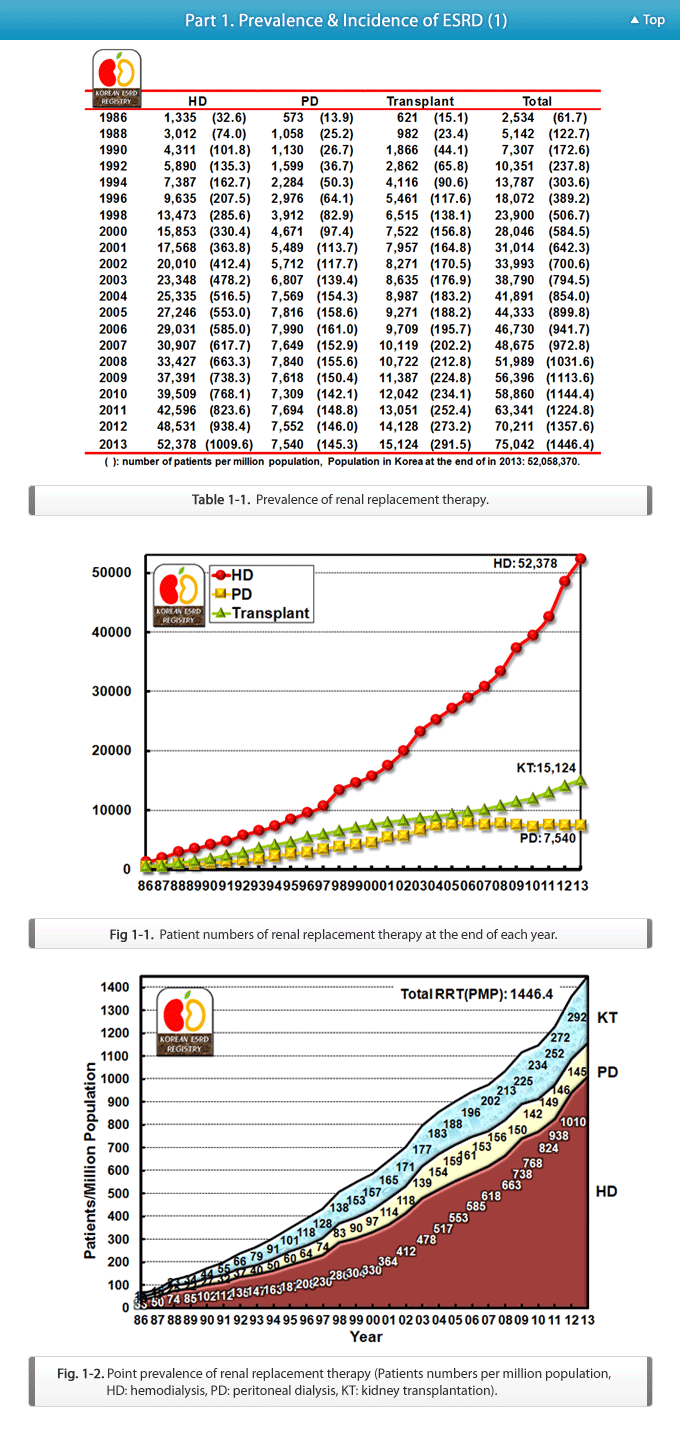 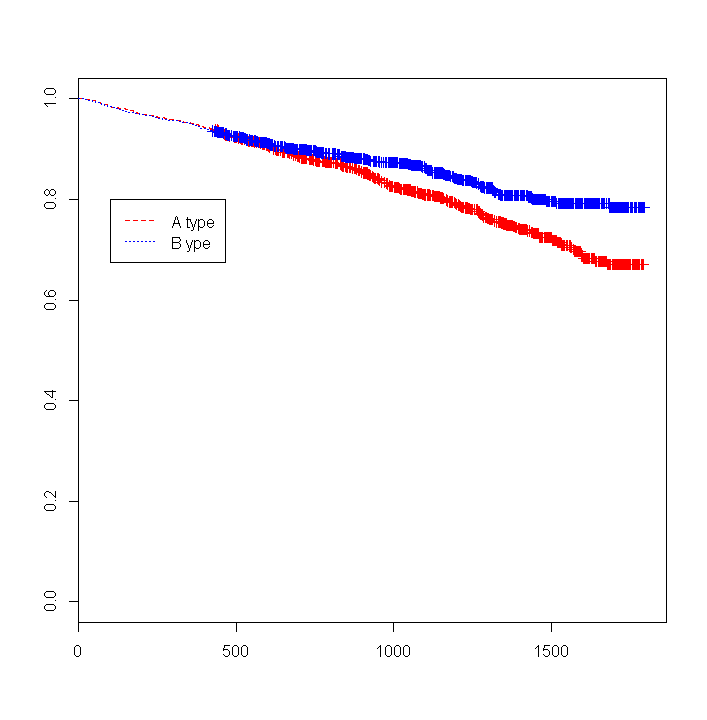 Ethical facilities
Figure 1. Patient numbers of renal replacement therapy at the end of each year.
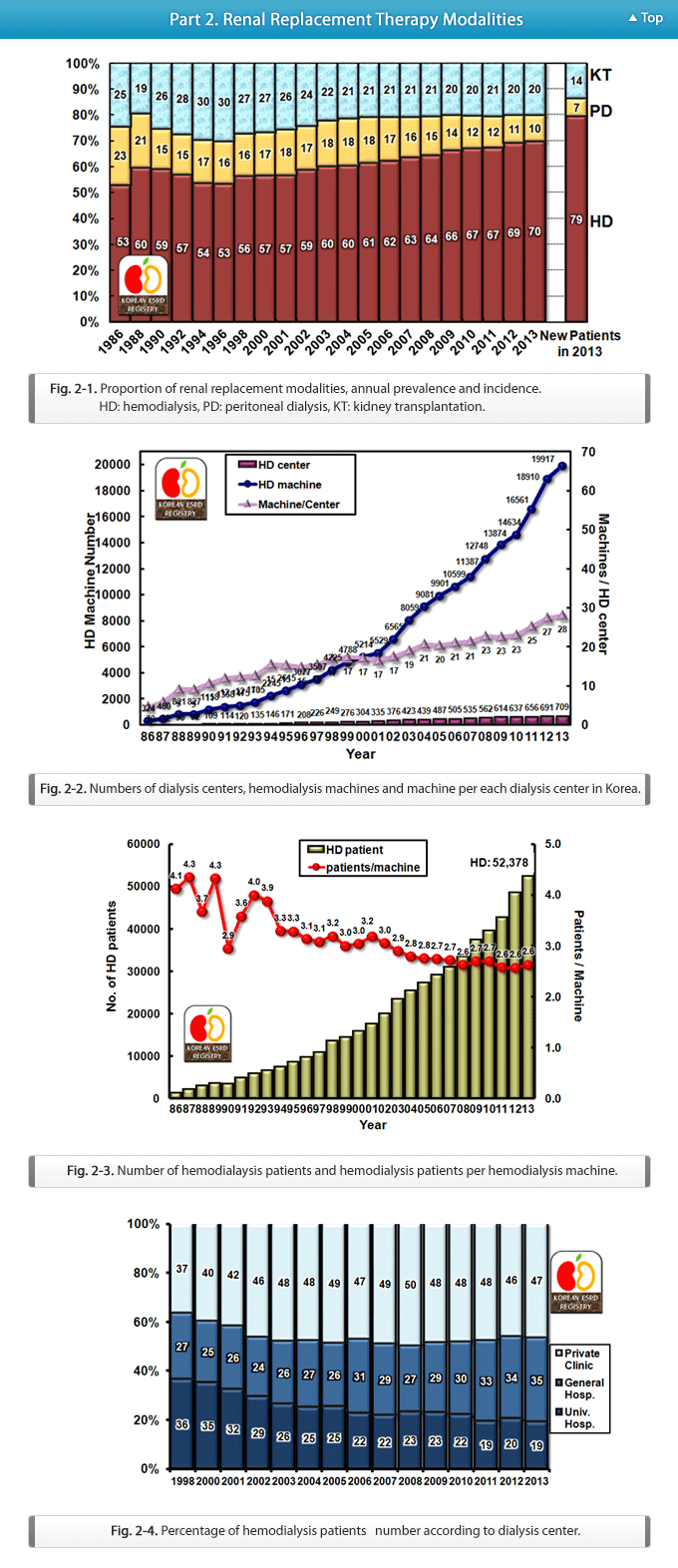 Unethical facilities
Cumulative survival
Log-rank test
P<0.001
Figure 2.  Numbers of HD patients and HD patients per HD machine.
Follow-up (days)
There is a concern that over-competition and illegal activities such as patient solicitation by some dialysis clinics may threaten patients’ health. 

Therefore, we investigated the effect of unethical behavior of dialysis facilities on patients` survival.
Figure 3. Crude Kaplan–Meier survival curves for ethical facilities 
 patients and unethical facilities patients
Table 2. Mortality among patients according to the unethical behavior of the facility
Methods
We identified 19 unethical dialysis facilities and matched up 19 ethical facilities nearby to rule out bias in location. 

Unethical behavior was defined as the reduction of medical fees or providing money to attract HD patients.

We identified in these facilities all of the patients who had started HD therapy between 1 January 2009 and 31 December 2012. We excluded patients who had been followed for fewer than 90 days.

The differences in mortality between the two groups were analyzed using the Korean Health Insurance Review and Assessment Service database.
Table 3. Subgroup analyses comparing hazard ratios for mortality 
between ethical facilities patients and unethical facilities patients
Results
A total of 2,231 incident HD patients was included and followed for a median of 36.1 months. A comparison of the baseline characteristics between ethical facilities and unethical facilities patients is shown in Table 1.

Survival analysis showed that crude mortality was significantly higher in unethical facilities patients than in ethical facilities patients (Figure 3).

The mortality rate of the unethical facility patients was significantly higher than that of the ethical center patients, even after adjustment for the effects of many other independently predictive covariates (adjusted relative hazard, 1.298; 95% CI, 1.062-1.588; P=0.01, Table 2).
Conclusion
This study demonstrated that the overall mortality rate was higher in incident HD patients of unethical facilities than in those of ethical facilities in Korea.